準備はしっかり、楽しい年末年始に！
〜１都３県の皆様へ〜
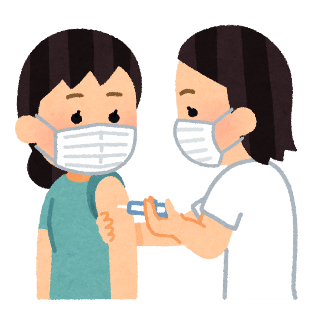 ワクチンの早期接種
オミクロン株対応ワクチンの年内接種を！
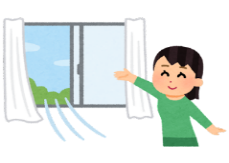 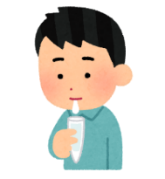 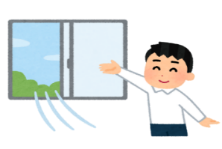 感染防止対策の徹底
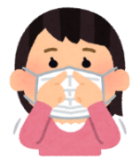 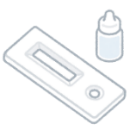 十分な換気、人混みや会話時のマスク、帰省時には検査を！
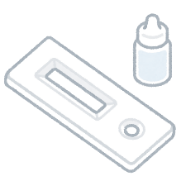 いざという時の備え
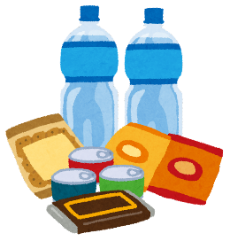 抗原検査キットや解熱剤、食料、日用品などの備えを！
人と会う機会が増えるこの時期、
感染拡大防止へのご協力をお願いします
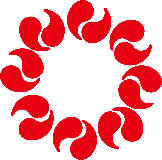 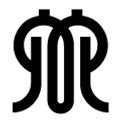 千葉県
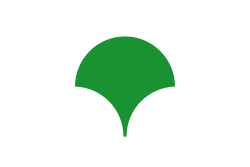 神奈川県
埼玉県
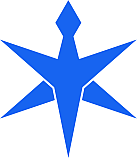 東京都